A new Model for waste stabilization ponds
Presented by: Kevan Brian
Presentation Overview
Contributors/Acknowledgements
Current approach
What is in lagoon models already
What is in the new model
Results
When and where can you get it?
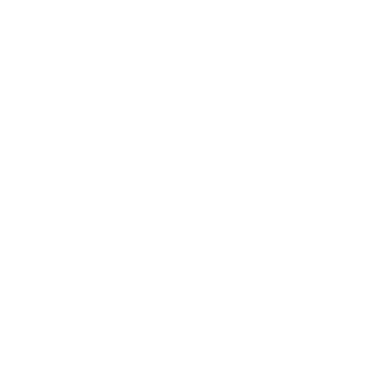 Contributors/Acknowledgements
Dr Dwight Houweling (Dynamtia – Quebec Canada)
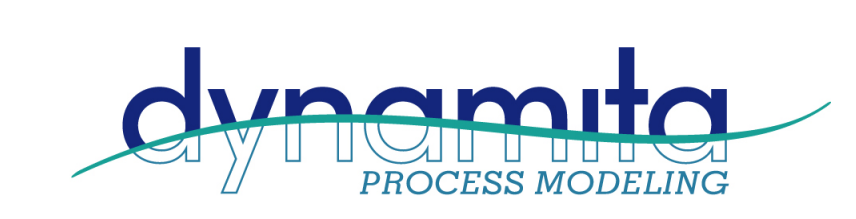 Current Approach
Ministry of Works Guideline 1984 (84kgBOD/ha/day)
Waste stabilisation ponds design manual (Mara 1983)
Oxidation Pond Guidelines 2005 (NIWA, MFE and NZET)
Modelling?
[Speaker Notes: Oxidation Ponds – lots of these in NZ – simple to run, relatively low maintenance.  Lots of these types of plants are being replaced by high rate processes
When it comes to optimizing or trying to work out how to get better quality what are the tools we currently have?]
Current Approach
Why Model?

What if scenarios on performance
Optimisation ideas
Understanding of process fundamentals
Planning and future capacity investigations
[Speaker Notes: Why would you model a lagoon system and what tools are there to do this?]
Current Approach
Activated sludge processes are well served in by simulation models.  These are based on the ASM series.  
Modelling software available for activated sludge:
BioWin
GPSX
WEST
SUMO
Simulation models are very good for mass balances over activated sludge plants and widely used in design
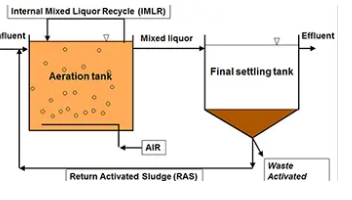 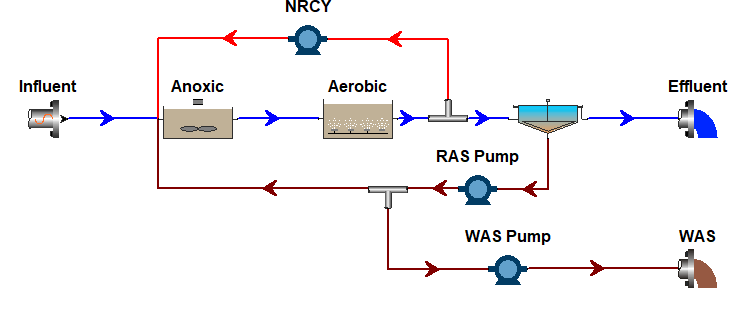 [Speaker Notes: Shallower tanks for ground conditions at TK
N2O in general
Power consumption for road to net zero
40/20/20 principles and how to do more with less]
Current Approach
“Frankenstein models” made up of activated sludge, digestion and clarification models 
No Models for shallow lagoons like in NZ
Idealised reactors
No Algae
Aeration based on AS process

Are these any good?
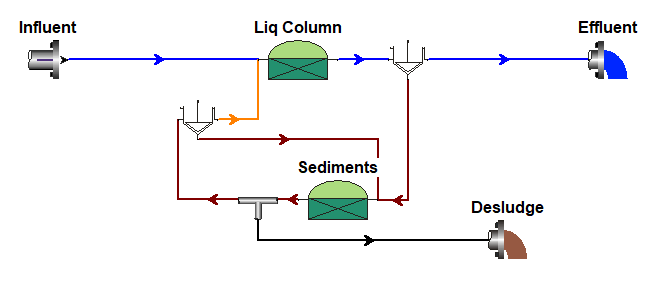 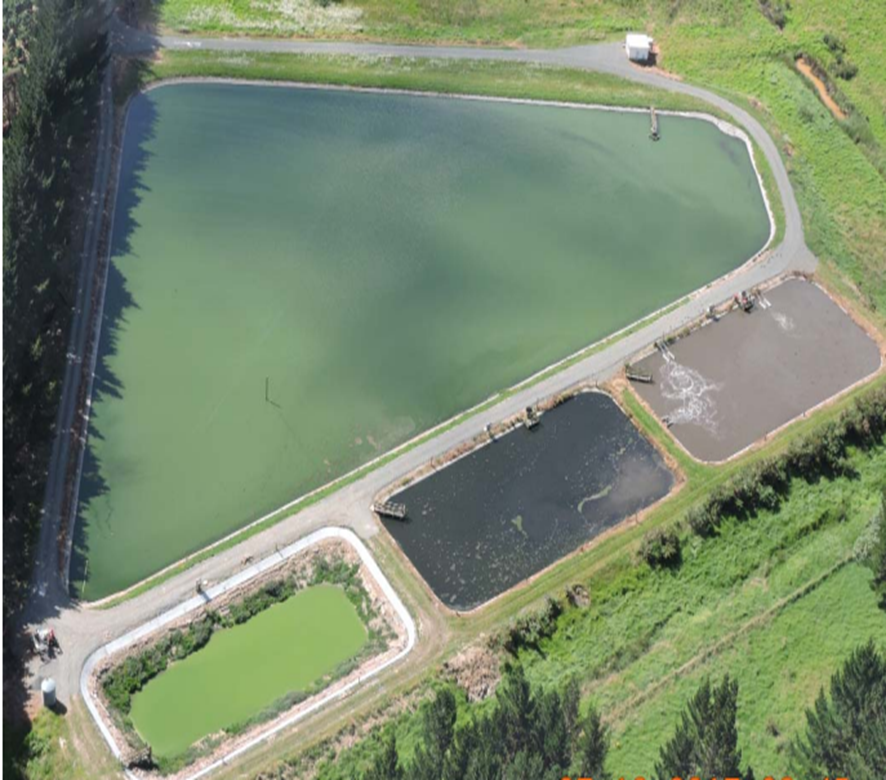 [Speaker Notes: Shallower tanks for ground conditions at TK
N2O in general
Power consumption for road to net zero
40/20/20 principles and how to do more with less]
What was in SUMO already?
Looks like a pond model 
However:
Do NZ ponds have a metre of ice on top in winter?
Do we discharge to frozen rivers?
Are our Ponds 4.5 m deep?
Do our Ponds have subsurface aeration 

Come on Dwight surely we can do better than that!!
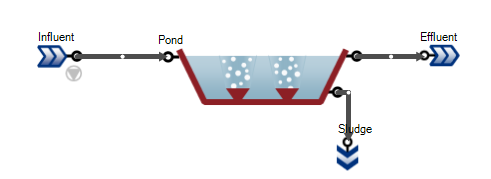 [Speaker Notes: Shallower tanks for ground conditions at TK
N2O in general
Power consumption for road to net zero
40/20/20 principles and how to do more with less]
Model Overview
Surface aeration
Stripping
Heating/cooling
evaporation
Transport model: fluxes to connect water column to sediments

ASM framework + algae

Full model transparency (open source)
Variable volume
Biokinetic Reactions
Water chemistry
Sedimentation
Benthic feedback
Scour
Variable volume
Biokinetic Reactions
Water chemistry
[Speaker Notes: Shallower tanks for ground conditions at TK
N2O in general
Power consumption for road to net zero
40/20/20 principles and how to do more with less]
Model Overview
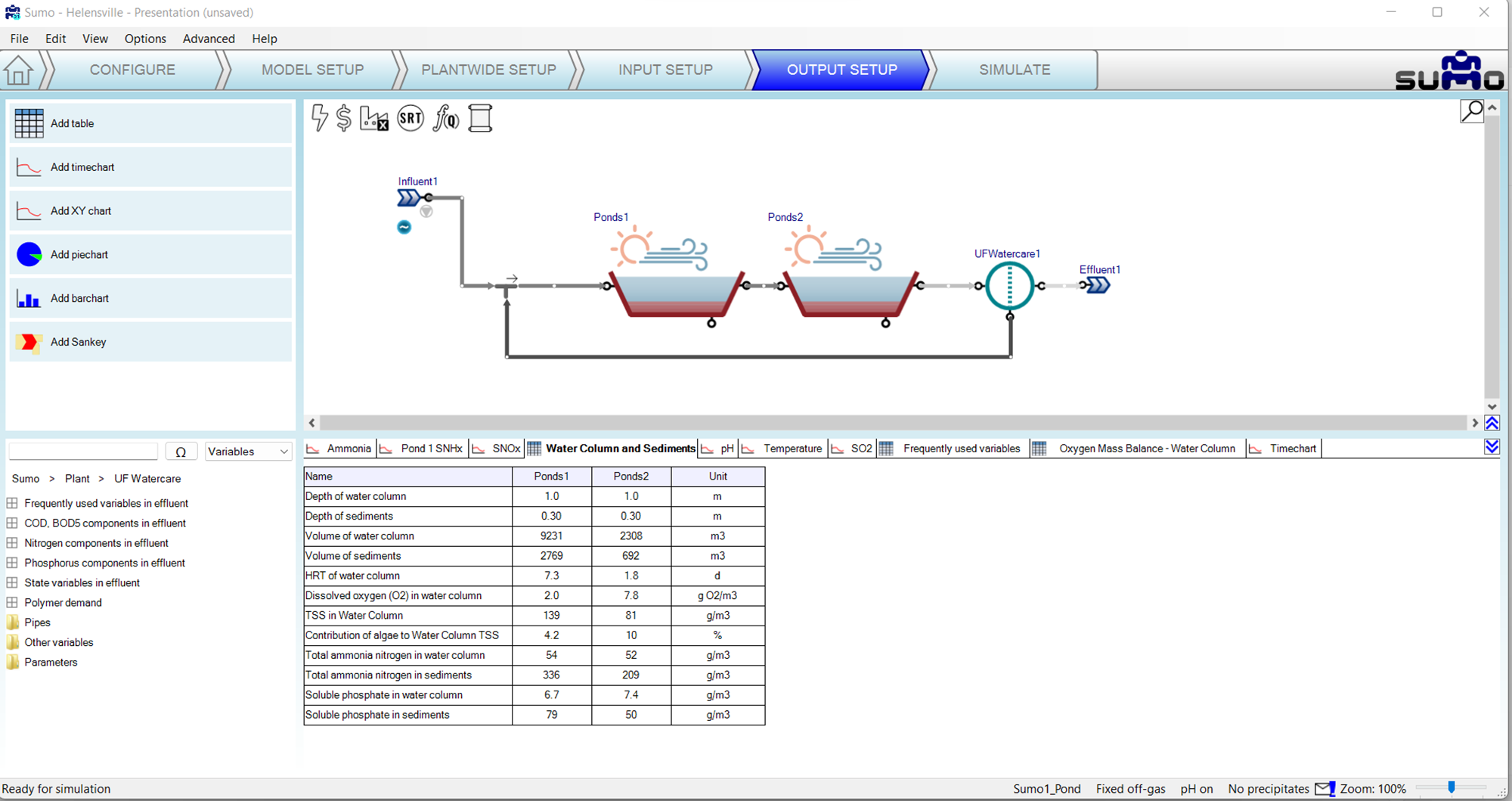 [Speaker Notes: Shallower tanks for ground conditions at TK
N2O in general
Power consumption for road to net zero
40/20/20 principles and how to do more with less]
What is in the new model?
Key additions to model:
Algal growth based on sunlight
Benthic feedback between sludge and liquids
Water chemistry improvements
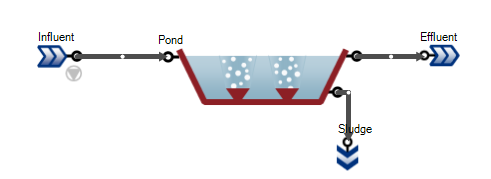 [Speaker Notes: Shallower tanks for ground conditions at TK
N2O in general
Power consumption for road to net zero
40/20/20 principles and how to do more with less]
What is in the new model?
What does having algal growth in the model improve:
Assimilation of nitrogen into algal biomass
Better prediction of lagoon pH (algal takes CO2 from the water increasing pH)
Oxygen transfer from algal growth and aeration
Ammonia Stripping
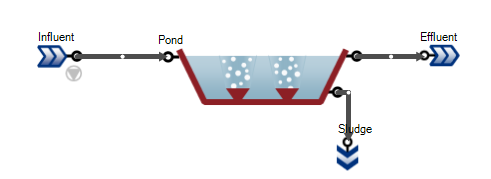 [Speaker Notes: Shallower tanks for ground conditions at TK
N2O in general
Power consumption for road to net zero
40/20/20 principles and how to do more with less]
What is in the new model?
Main goals of the model:
Improve understanding of mechanisms for N removal
Allow the user to look at scenarios
Improve sludge accumulation prediction and effects
Demonstrate “uphill” aeration
Calculation of methane release for GHG estimations
Predictions of N2O generation from nitrification
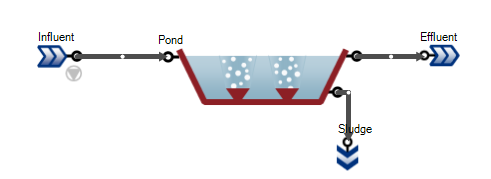 [Speaker Notes: Shallower tanks for ground conditions at TK
N2O in general
Power consumption for road to net zero
40/20/20 principles and how to do more with less]
What is in the new model?
Main goals of the model:
Improve understanding of mechanisms for N removal
Allow the user to look at scenarios
Improve sludge accumulation prediction and effects
Calculation of methane release for GHG estimations
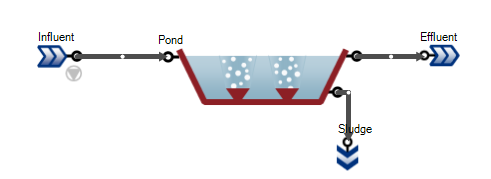 [Speaker Notes: Shallower tanks for ground conditions at TK
N2O in general
Power consumption for road to net zero
40/20/20 principles and how to do more with less]
What is in the new model?
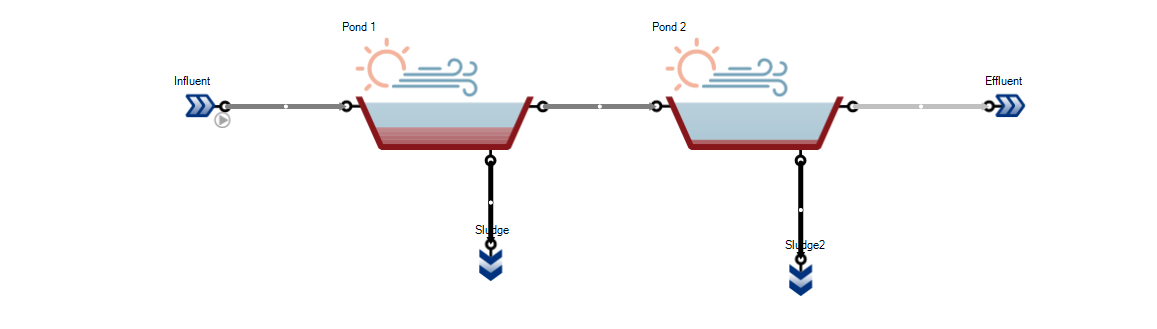 [Speaker Notes: Shallower tanks for ground conditions at TK
N2O in general
Power consumption for road to net zero
40/20/20 principles and how to do more with less]
Oxygen Balance
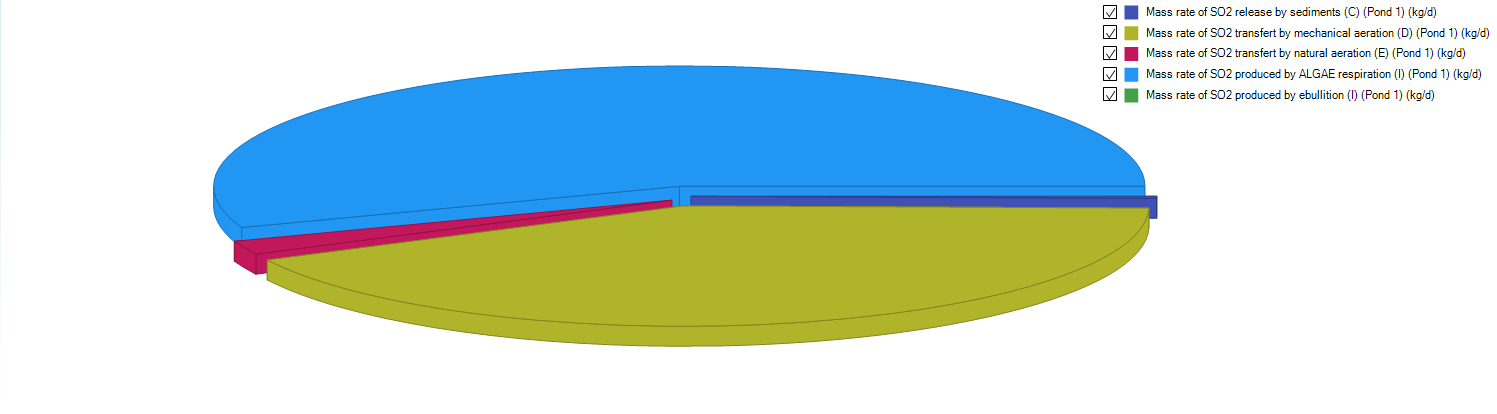 Oxygen Produced by Algae
Oxygen “Produced” by Surface Transfer
Oxygen released by sediments
Oxygen “Produced” by Surface Aeration
[Speaker Notes: Shallower tanks for ground conditions at TK
N2O in general
Power consumption for road to net zero
40/20/20 principles and how to do more with less]
Nitrogen Balance
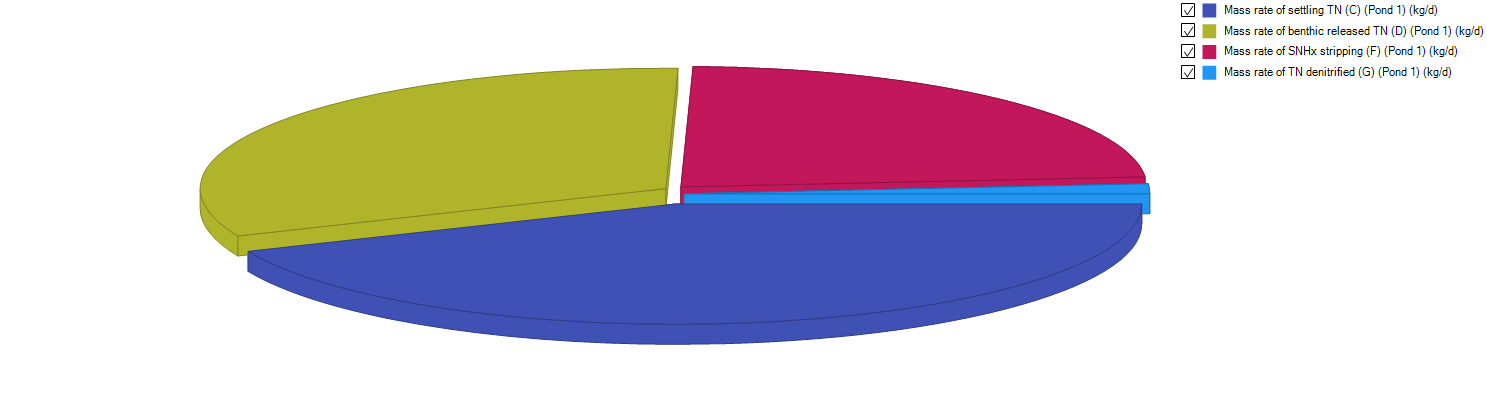 N stripped to atmosphere
N released from Sludge
TN denitrified
N removed via settling
[Speaker Notes: Shallower tanks for ground conditions at TK
N2O in general
Power consumption for road to net zero
40/20/20 principles and how to do more with less]
pH and Dissolved Oxygen
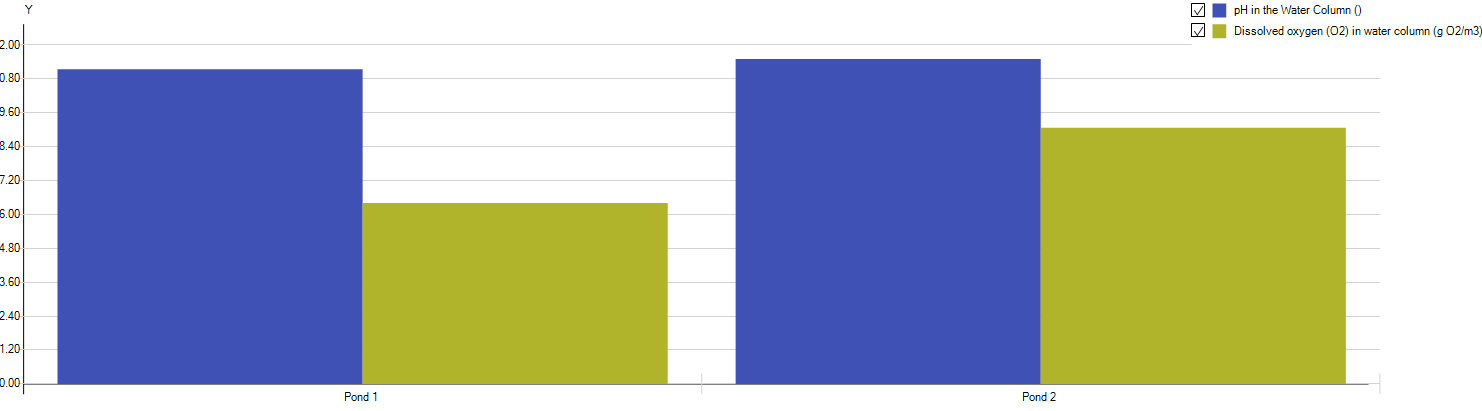 pH
pH
DO
DO
[Speaker Notes: Shallower tanks for ground conditions at TK
N2O in general
Power consumption for road to net zero
40/20/20 principles and how to do more with less]
Sediment Depth
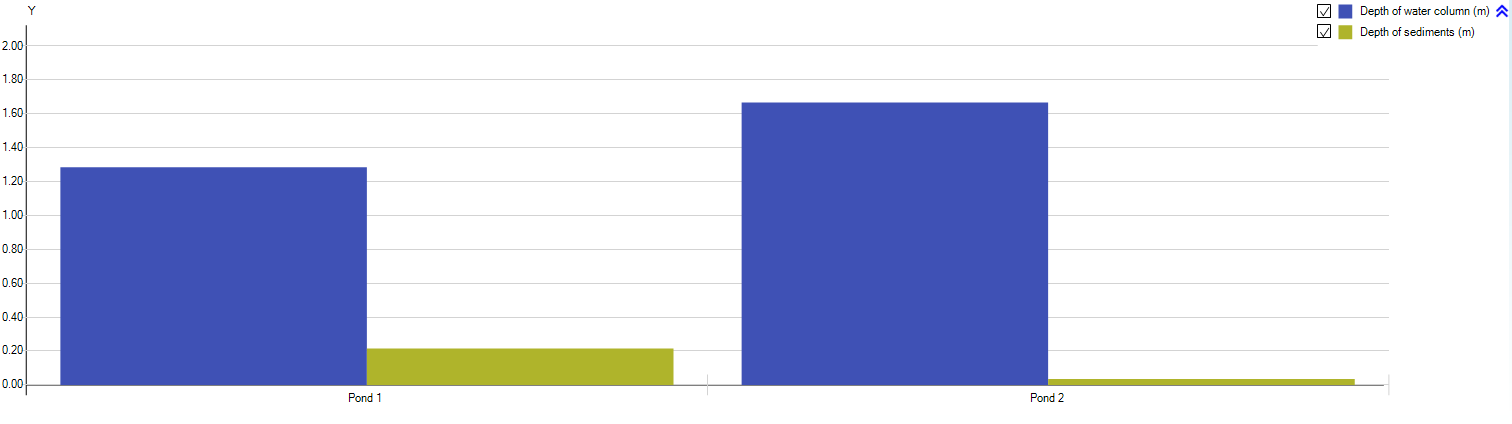 Water depth
Water depth
Sludge depth
Sludge depth
[Speaker Notes: Shallower tanks for ground conditions at TK
N2O in general
Power consumption for road to net zero
40/20/20 principles and how to do more with less]
Methane Emissions
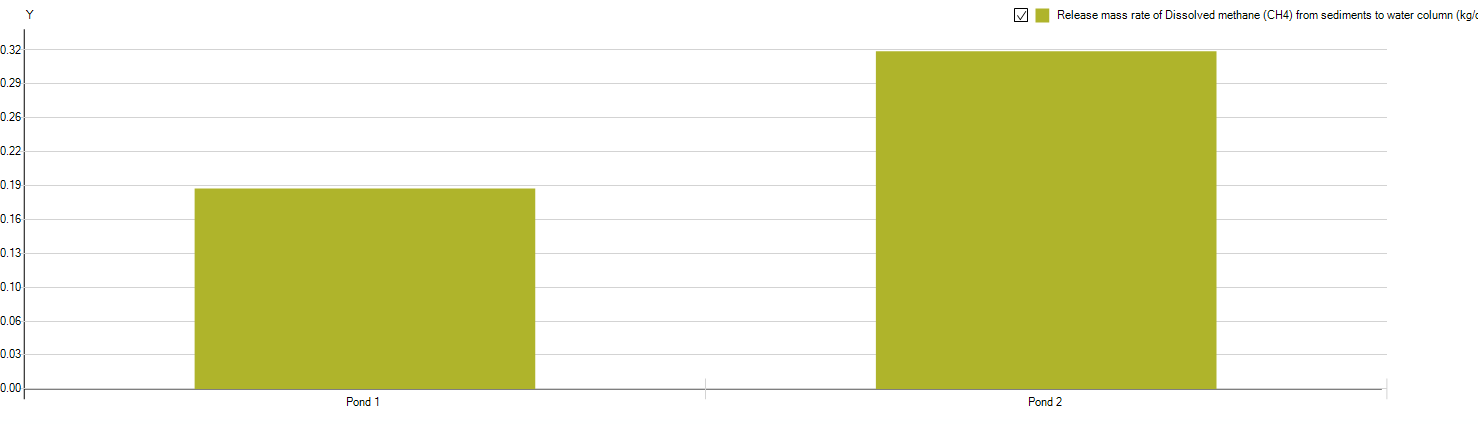 Methane Emissions
[Speaker Notes: Shallower tanks for ground conditions at TK
N2O in general
Power consumption for road to net zero
40/20/20 principles and how to do more with less]
Where can I get it?
SUMO 22 just released and includes this new pond model
The “out of the box” model is based on a NZ pond
Happy Modelling!
A new Model for waste stabilization ponds
Presented by: Kevan Brian